A Summer’s Reading&Immigration
Bernard Malamud
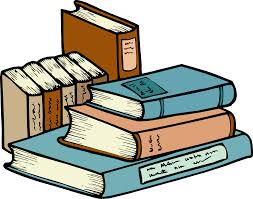 Immigration
What is an immigrant?
What are some challenges that immigrants face?
Money
Culture shock 
Homesickness
Language
Anti-immigrant sentiment 
Lack of opportunity 
What is your background?
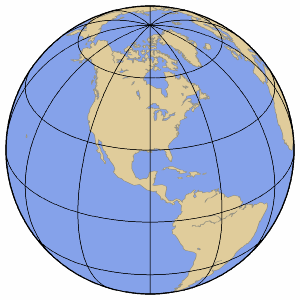 Immigration to New York City
Throughout history, New York City has been a point of entry for immigrants. 
Immigrants tend to form ethnic enclaves with those who speak the same language and have the same cultures. 
They were developed due to:
Comfort 
Discrimination 
Many of the early immigrants lived in tenements (room or set of rooms which form separate units)
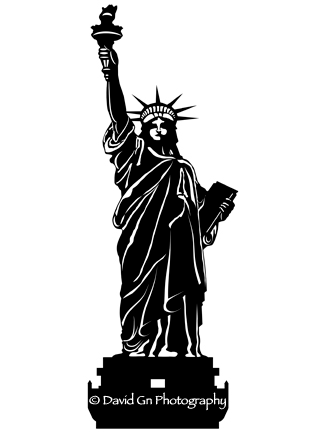 Different Ethnic Enclaves
Jews
Began immigrating in the 17th century. 
Large waives started to come in the 
     1880’s due to anti-Semitism. 
Lived in tenements in the Lower East Side of Manhattan 
New York has the largest Jewish population outside of IsraelLower East Side Living (Passover 1930)
Italians 
Came between 1820-1978 
5.3 million 
Moved to the Little Italy section of Manhattan as well as sections of Brooklyn & the Bronx.
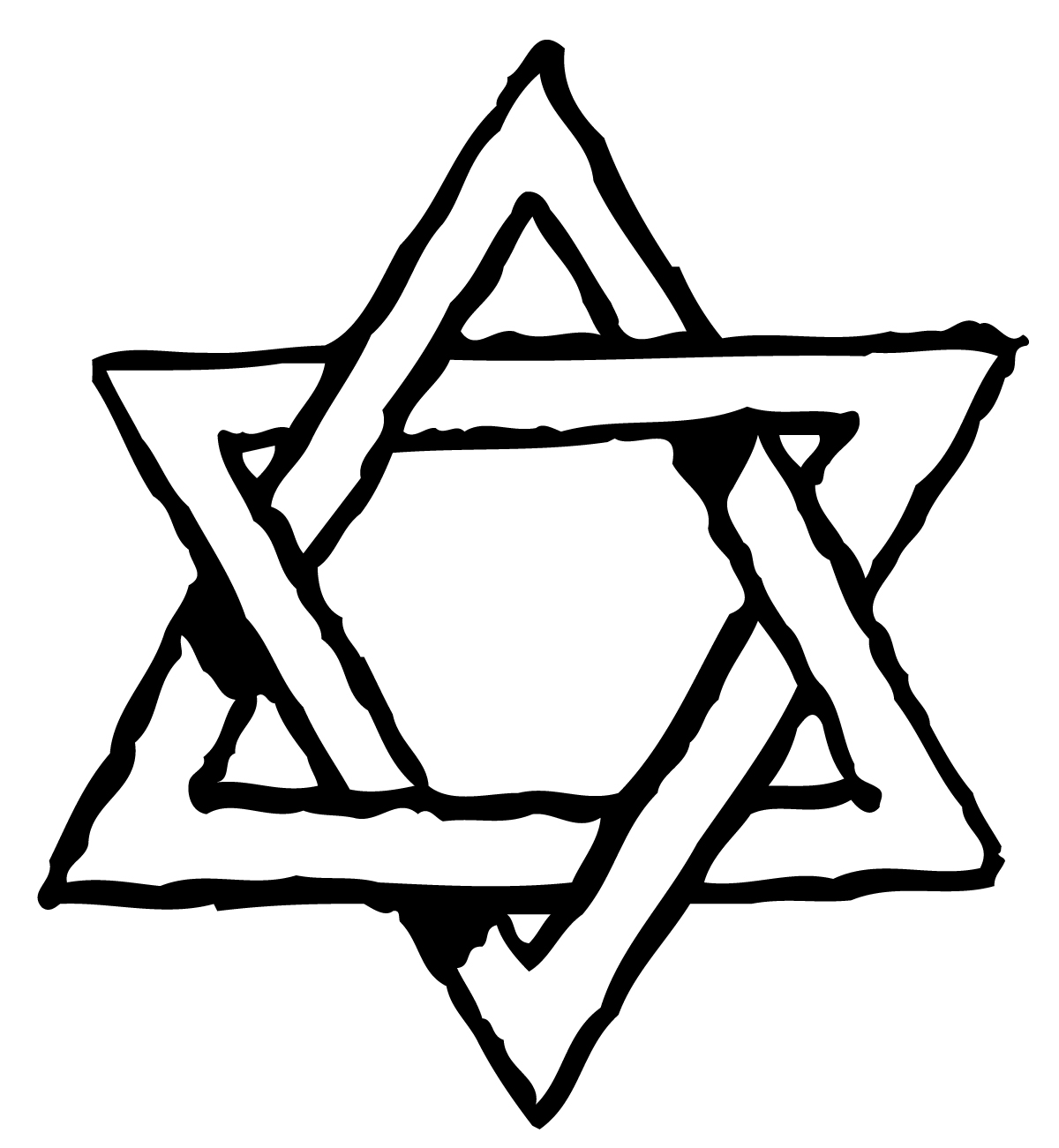 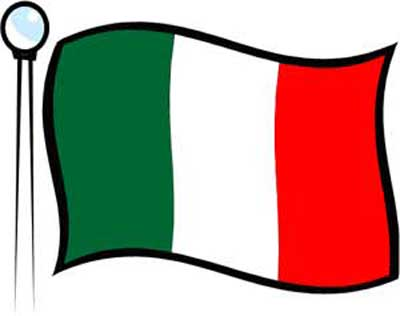 Ethnic Enclaves
Irish 
Began to immigrate during the 19th century during the Potato Famine. 
Large communities began to form in the 
      Bronx , Queens and Brooklyn 
Puerto Ricans 
Largest waive of immigration is referred to as “the Great Migration”
This occurred in the 1950’s 
Many settled in neighborhoods in the Lower
      East side & the Bronx. 
West Side Story (Vido)
West Side Story (Lyrics)
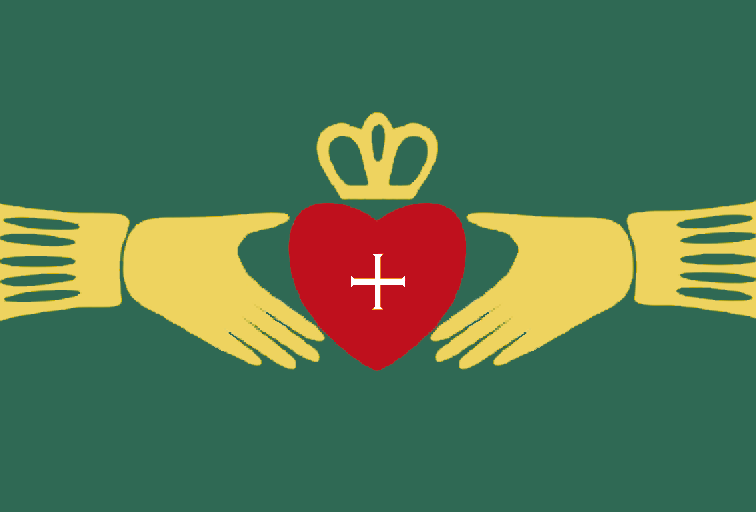 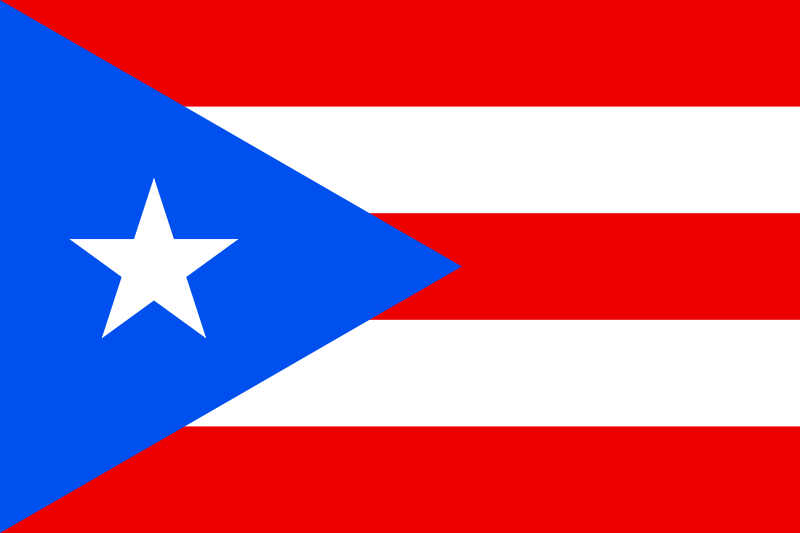 Setting
The setting of the story is the time and place.


Setting in the Story:
	Time: some time in the late 30’s after the 	great wave of immigration to New York 
	Place: A New York City Immigrant 		  	neighborhood
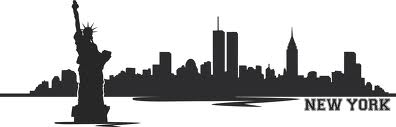